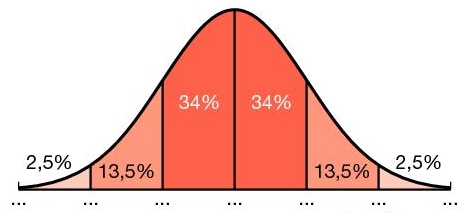 a)
Opgave 16
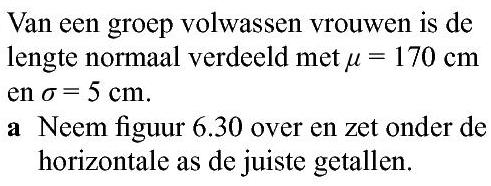 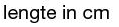 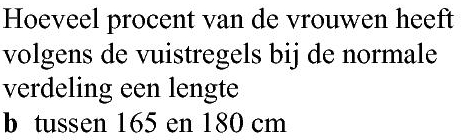 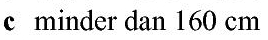 b)
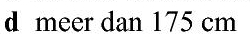 c)
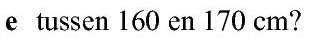 d)
e)
Opgave 17
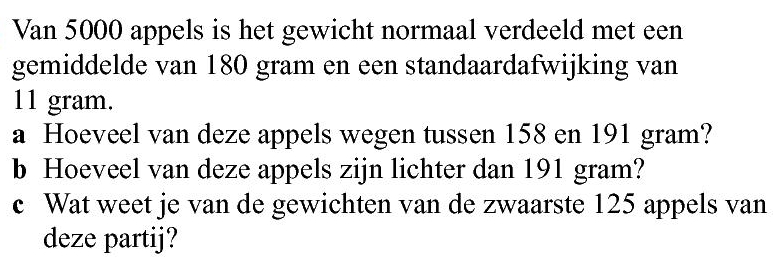 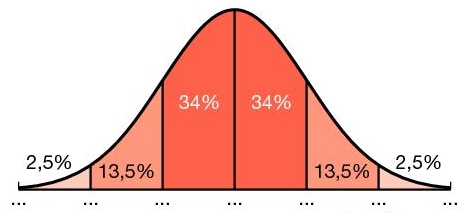 gram
a)
c)
b)